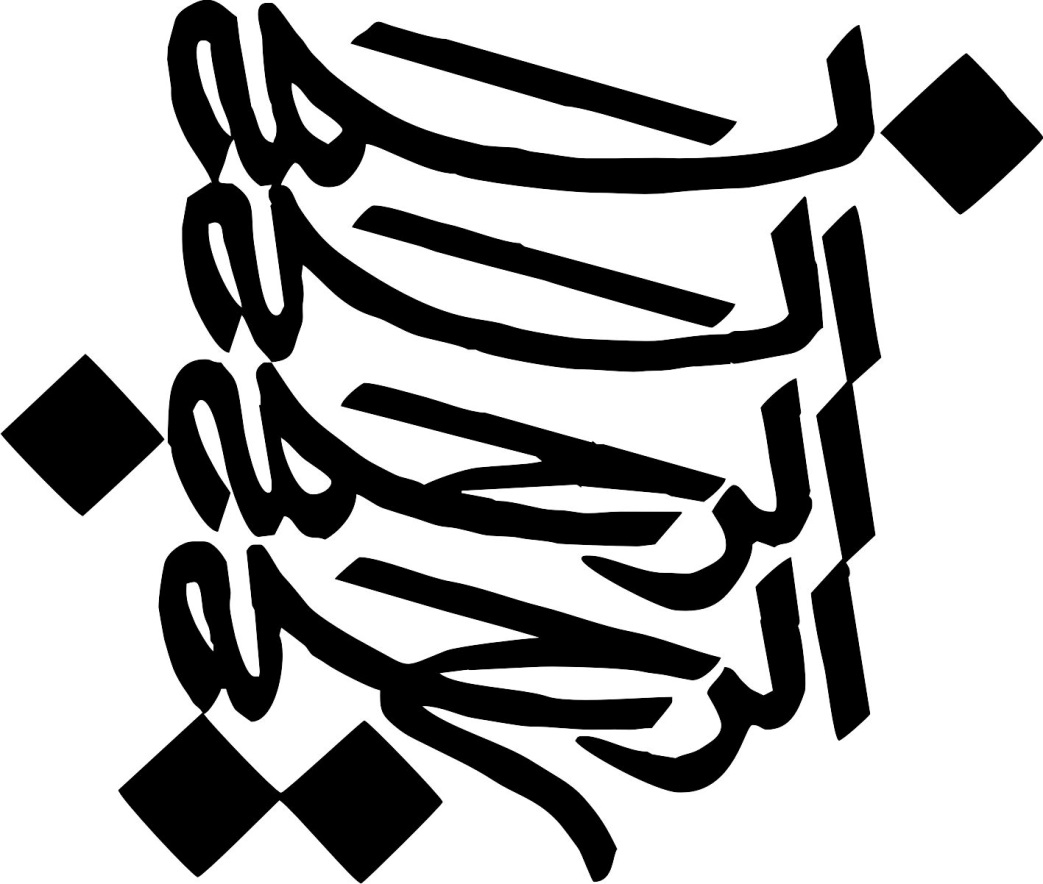 Overview of infertility
Razieh Akbari Dr
 Assistant Professor Of Obstetrics And Gynecology
 Tehran University of Medical Sciences
DEFINITIONS
In women less than 35 years of age

In women 35 years and older
PREVALENCE OF INFERTILITY
The frequency of primary infertility in married women by age groups was: women 15 to 34 years (7.3 to 9.1 percent), 35 to 39 years (25 percent), 40 to 44 years (30 percent).
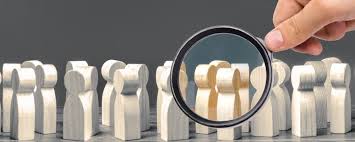 CAUSES OF INFERTILITY
Male factor (hypogonadism, post-testicular defects, seminiferous tubule dysfunction) – 26 percent
Ovulatory dysfunction – 21 percent
Tubal damage – 14 percent
Endometriosis – 6 percent
Coital problems – 6 percent
Cervical factor – 3 percent
Unexplained – 28 percent
When is the fertile period of the cycle?
six days and includes the five days prior to ovulation plus the day of ovulation

The highest probability of conception occurs when intercourse takes place one to two days prior to ovulation and on the day of ovulation
predict the time of ovulation
fertility apps
changes in cervical mucus
using a kit to measure urinary luteinizing hormone (LH).



However, for most women, there is no substantial evidence that self-monitoring to predict ovulation increases cycle fecundability
What is the optimum coital frequency to achieve conception?
optimum semen quality, measured in terms of motility, morphology, and total sperm count, occurs when there are two to three days of ejaculatory abstinence; longer intervals are associated with lower pregnancy rates
Effect of lubricants
KY jelly, Astroglide, Touch, Replens, olive oil, saliva, KY Sensitive, KY Warming, KY Tingling

mineral oil, canola oil, mustard oil, or hydroxyethylcellulose-base (Pre-Seed)
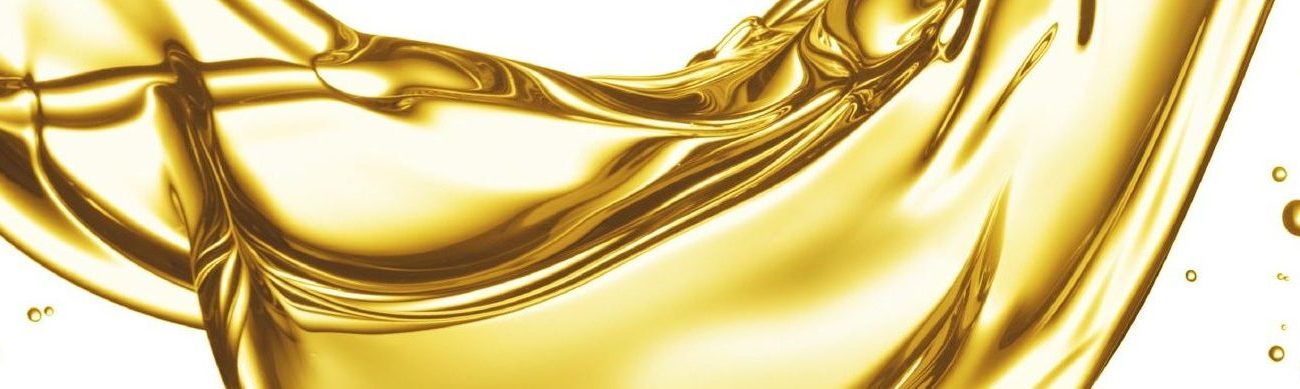 Coital factors
Coital position, 
presence or absence of female orgasm, and 
female position (eg, remaining supine) after male ejaculation
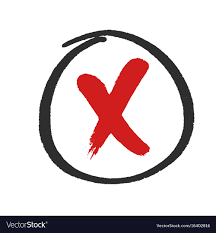 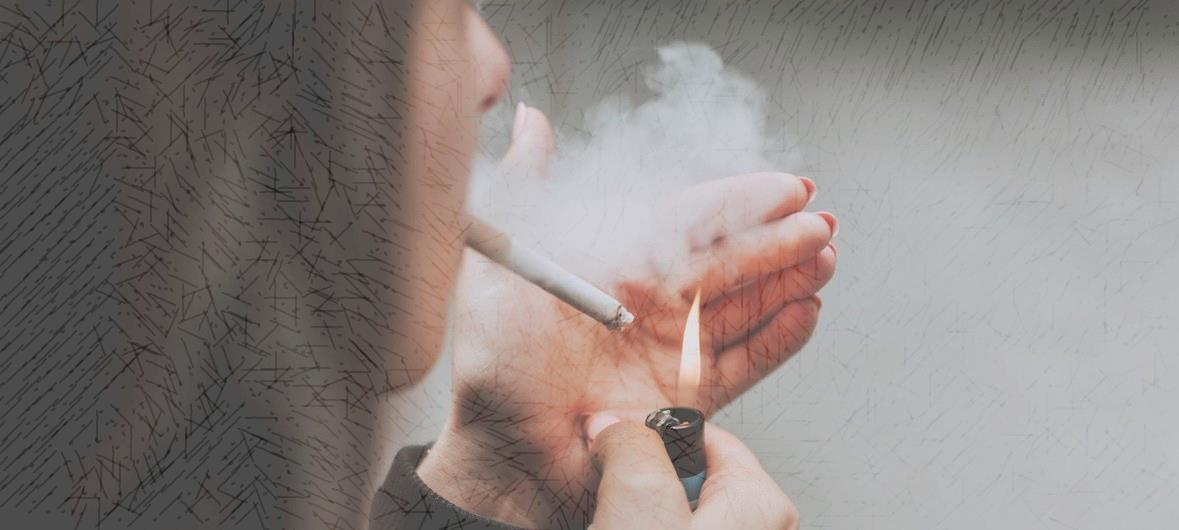 Tobacco use
Female partner

Male partner
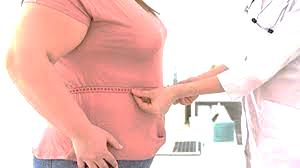 Overweight and obesity
Female partner

Male partner
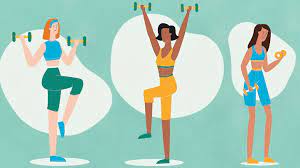 Exercise
Female partner

Male partner
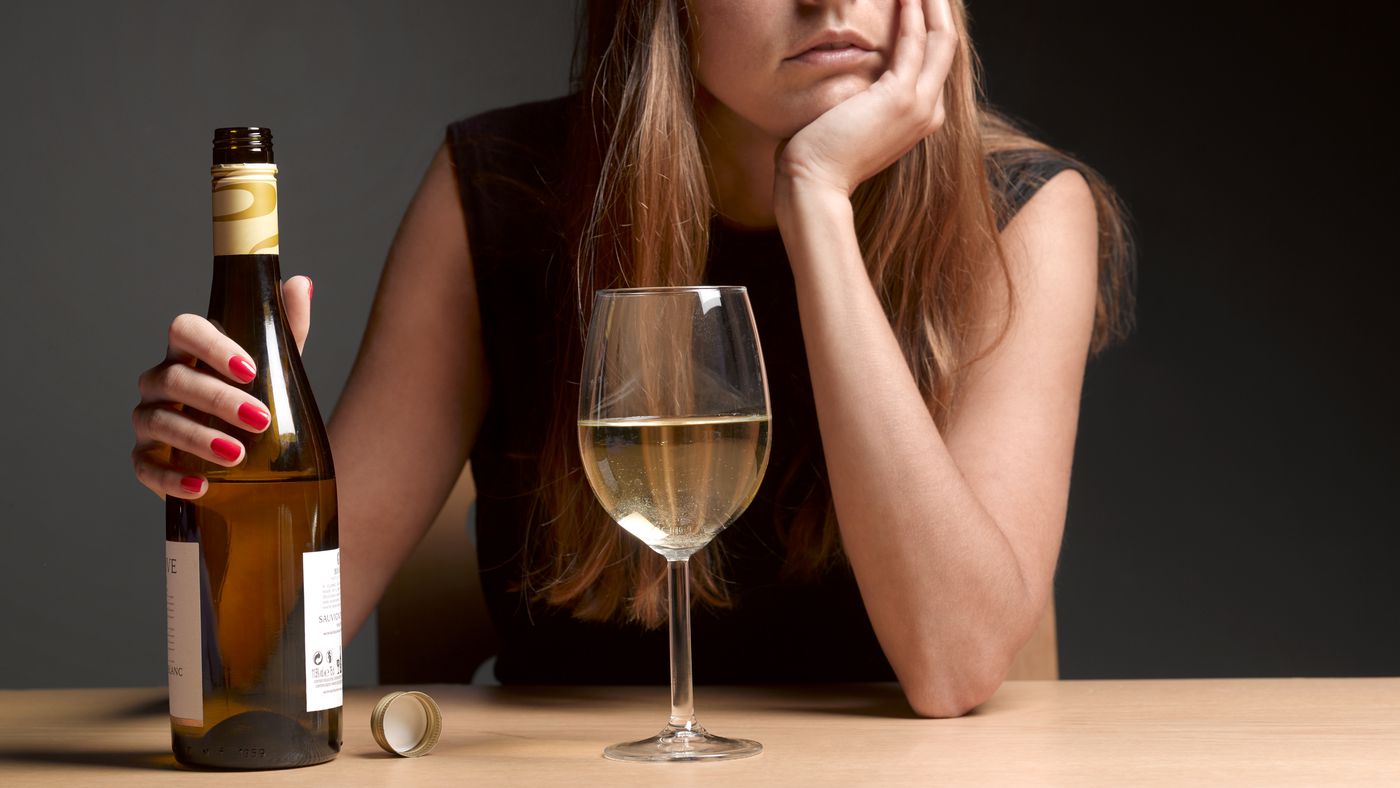 Alcohol intake
Female partner

Male partner
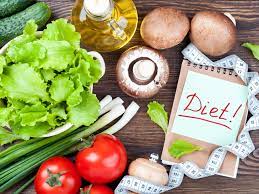 Diet
Female partner

Male partner
Caffeine
Stress
Environmental factors